Тема и основная мысль текста
–  Что было главным в характере Гурьянова?
– Главным? – мой собеседник задумался…- Главным было умение видеть главное. Представьте себе: идет обсуждение. Десяток выступающих, десятки соображений, советов, протестов и просто словес. Ведь каждый смотрит со своей колокольни, о своем отделе печется. Иной раз о важном говорят между прочим, о пустом – многословно. И так тянет вступить в спор по пустякам. Гурьянов никогда не разменивался на мелочи. В самый центр бил…
                                                                                     
Георгий Гуревич
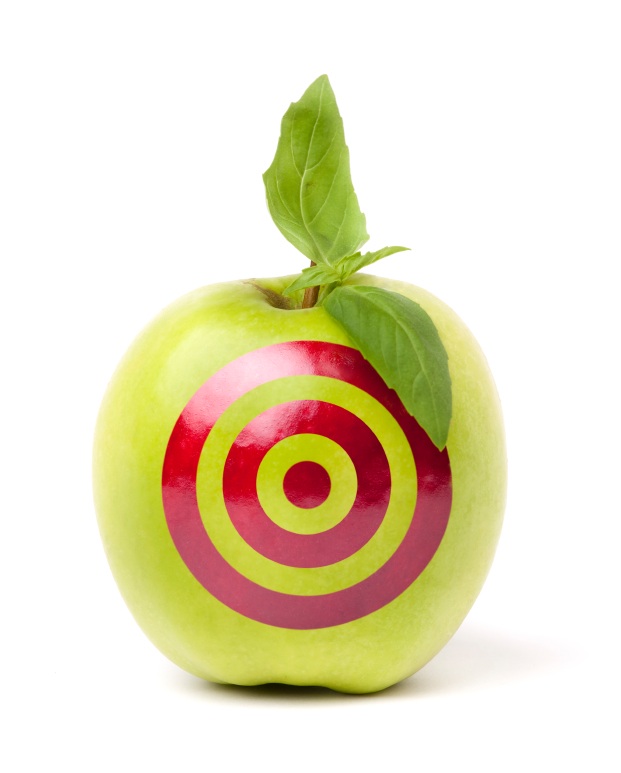 Само слово текст (латинского происхождения) означает плетение, связь, соединение. Родственное ему слово – текстиль. Не случайно, когда человек плохо владеет речью, о нем говорят: не умеет связать двух слов.
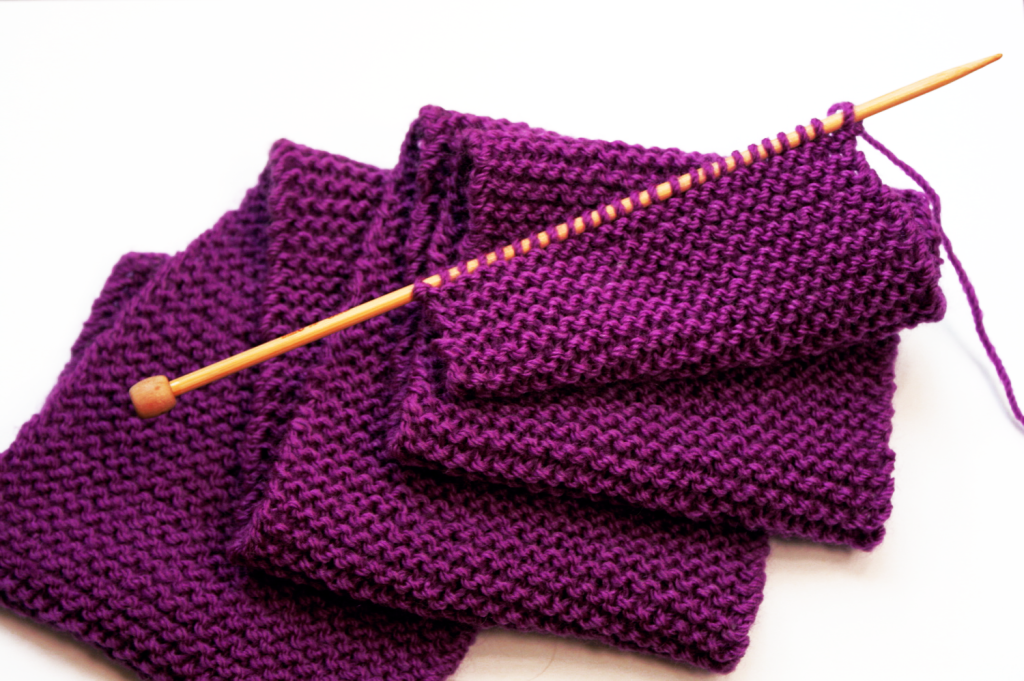 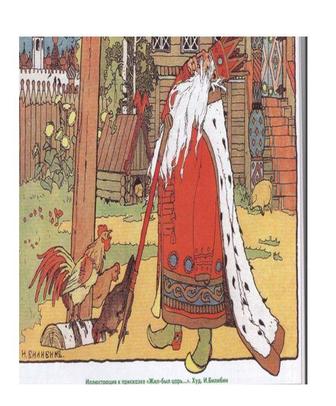 Докучные сказки

Жил-был царь, у 
царя был двор,
на дворе был кол,
на колу мочало: не 
сказать ли все с 
начала?
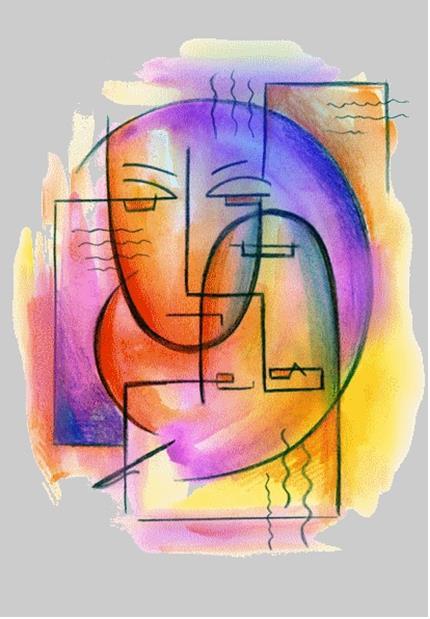 Понимание текста возможно только тогда, когда мы осознаем и четко выражаем словами, одним или двумя предложениями, главную мысль текста. Выразить словами мысль – довольно трудная задача. Недаром существует понятие «муки слова», потому что выражение мысли в словах не всегда соответствует самой мысли. Отсюда и знаменитое тютчевское: «Мысль изреченная есть ложь».
Задание 1. Найдите в тексте строчки, выражающие главную мысль.
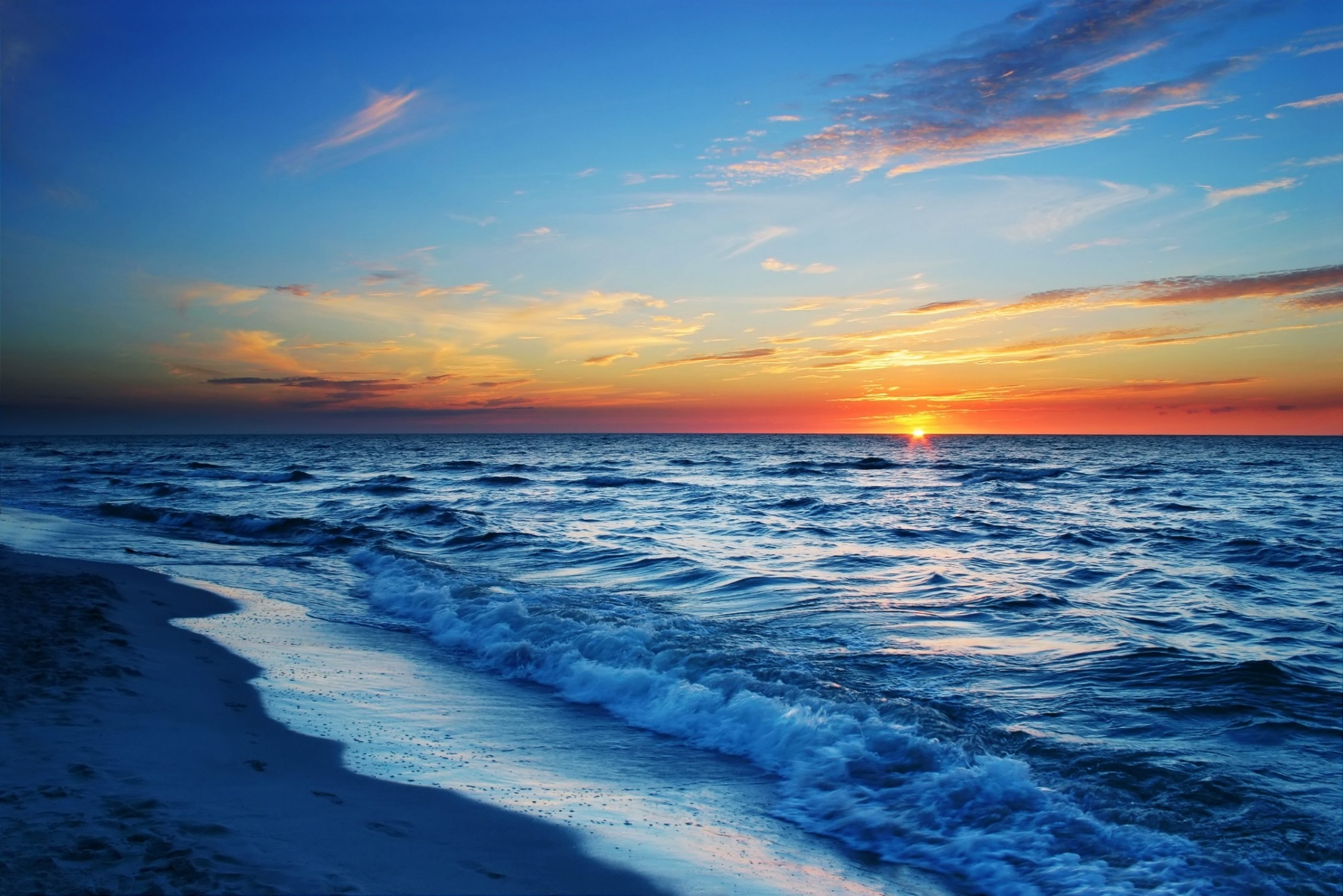 Старик моряк говорил о море.– Море бывает щедрым, – сказал он.– Бывает жестокосердным, – сказал он.– Море бывает разным, – сказал он.– Чистым бывает и грязным, – сказал он.– Таинственным и раскрытым,Могучим, ворчливым, сердитым…Море – как человек!
(Расул Рза)
Задание 2. Найдите в тексте слова, выражающие главную мысль, и объясните их значение.
Закатилось солнцеЗа лесок,Стал лесок,И темен,И высок.Кто-то притаилсяЗа сосной. Что-то прошуршалоЗа спиной, Загорелись в елках огоньки...Ой! - глаза у страха велики.
(В. Левановский)
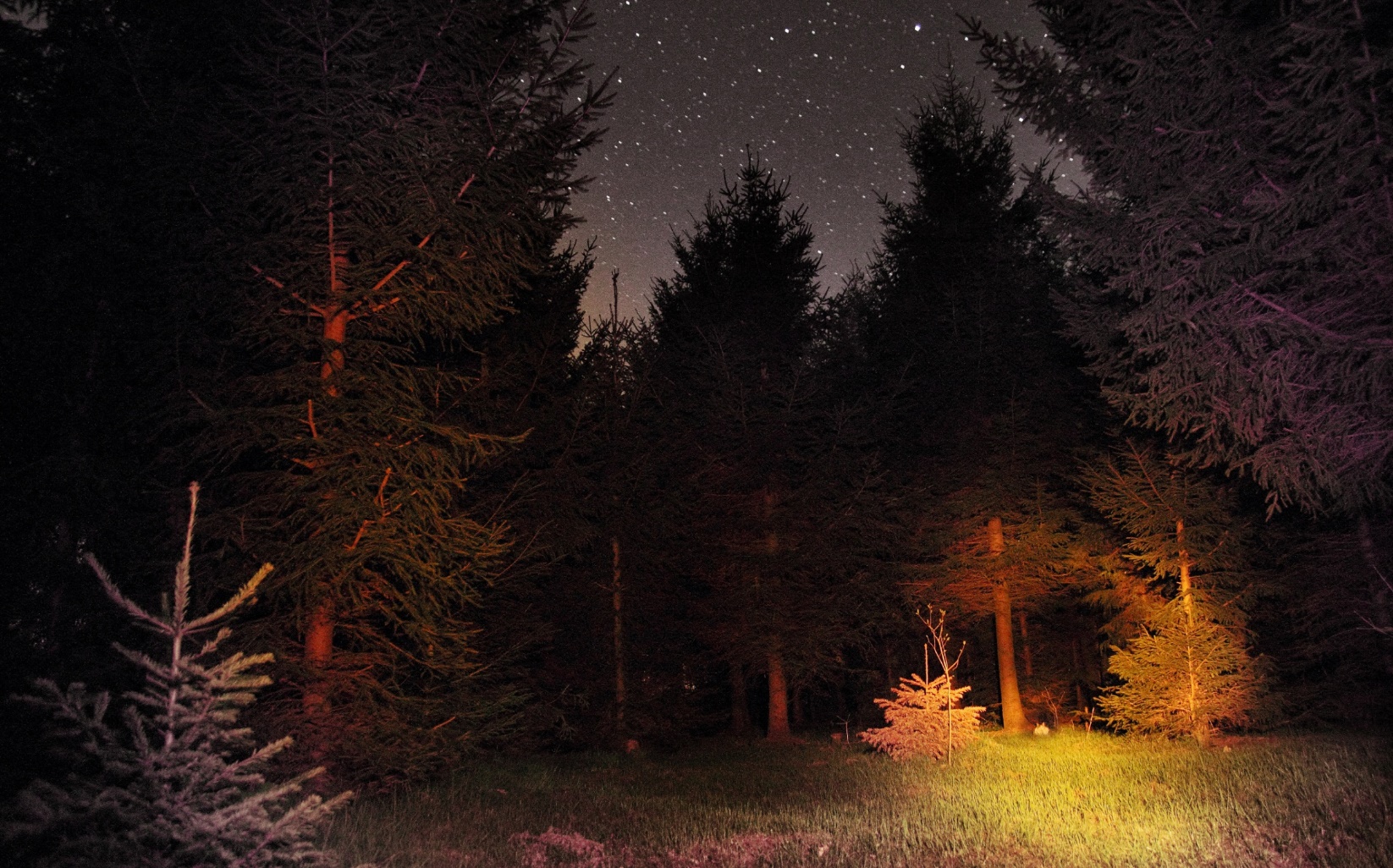 Задание 3. Объясните своими словами главную мысль текста.
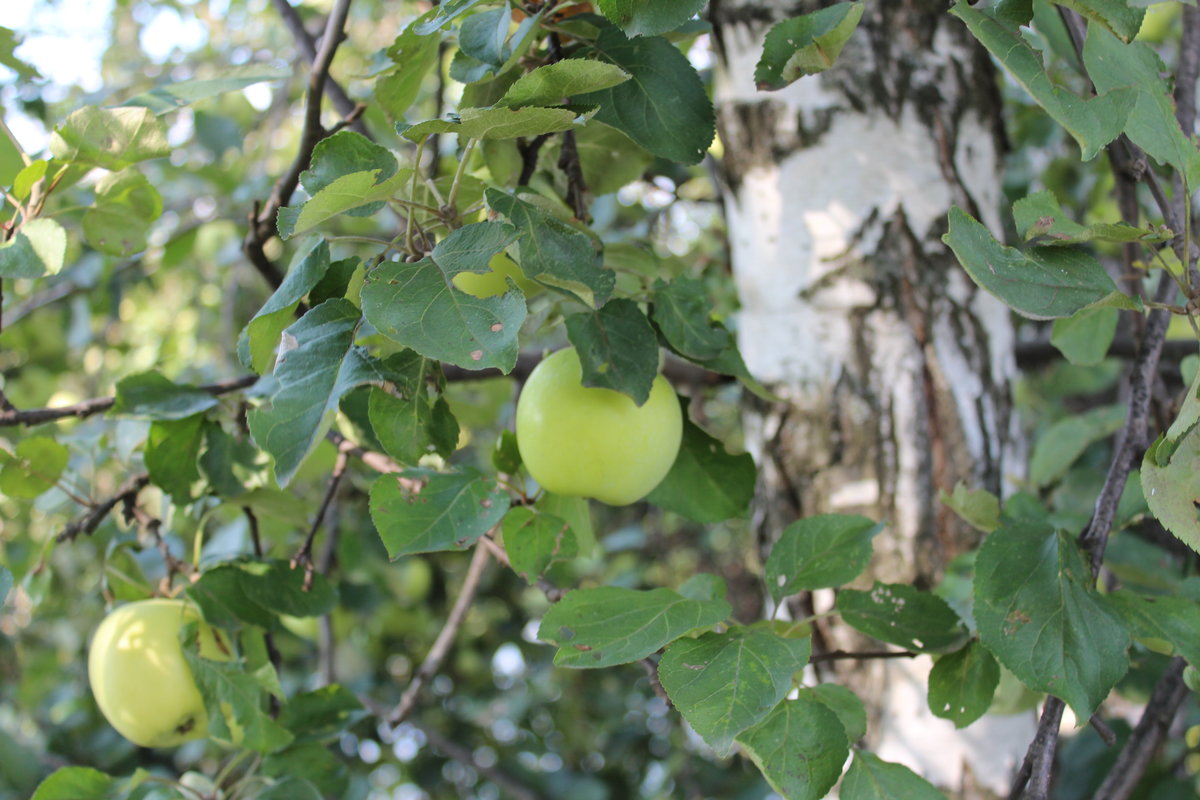 Яблоко
С возу яблоко упалоИ, как водится, пропало,Потому что не попало,Ни в повидло, ни в компот.Хорошо, что не попало,Превосходно, что пропало,расчудесно, что упало,Видишь – яблоня растет!
(В.Левановский)
Задание 4. Объясните смысл этой басни.
Водопад и Ручей
Кипящий Водопад, свергаяся со скал,
Целебному ключу с надменностью сказал
(Который под горой едва лишь был приметен,
Но силой славился лечебною своей):
"Не странно ль это? Ты так мал, водой так беден,
А у тебя всегда премножество гостей?
Не мудрено, коль мне приходит кто дивиться;
К тебе зачем идут?"- "Лечиться",-
Смиренно прожурчал Ручей.
(И.А. Крылов)
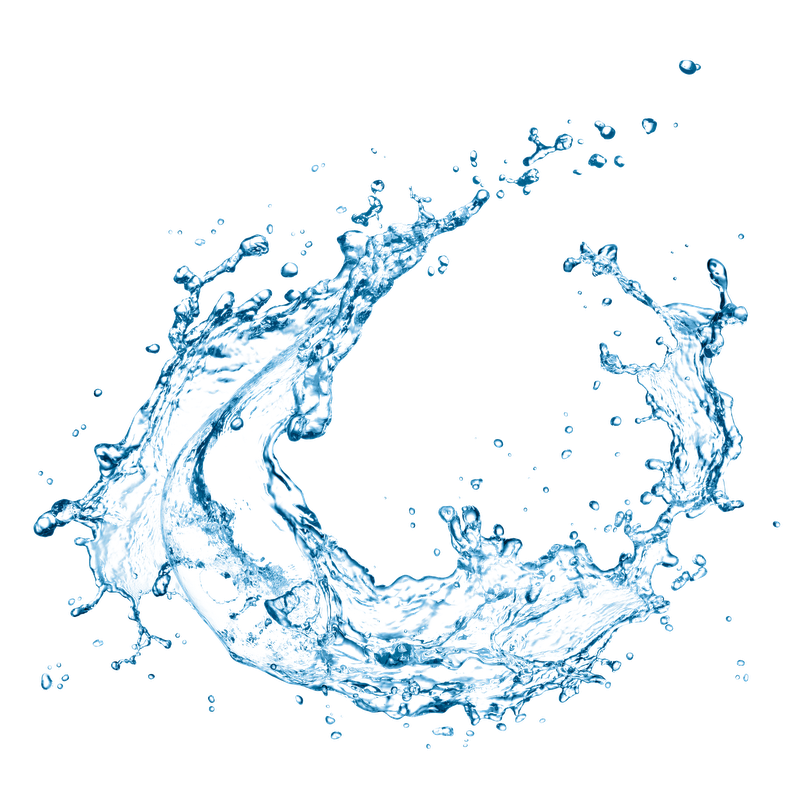 Задание 5. Объясните смысл этого стихотворения.
Добрый человек
Столяр гулял в густом лесуСреди больших стволов,И, улыбнувшись, он сказал:— Как много тут столов.
Охотник зайцев настрелялПять штук за шесть минут,И, улыбнувшись, он сказал:— Как много зайцев тут.
Шел утром добрый человек.Стряхнув с ветвей росу,Он улыбнулся и сказал:— Как хорошо в лесу!
(Р. Сеф)
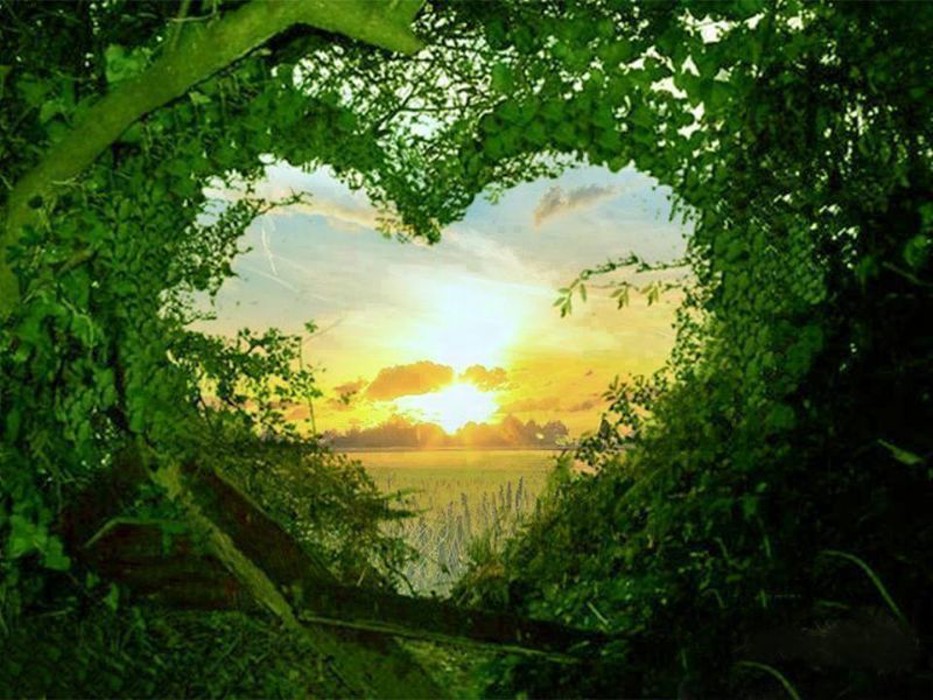